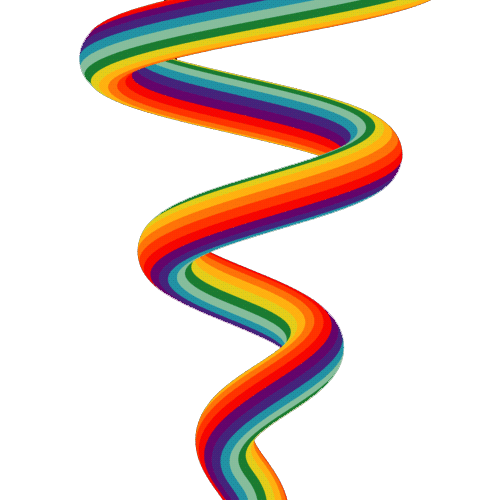 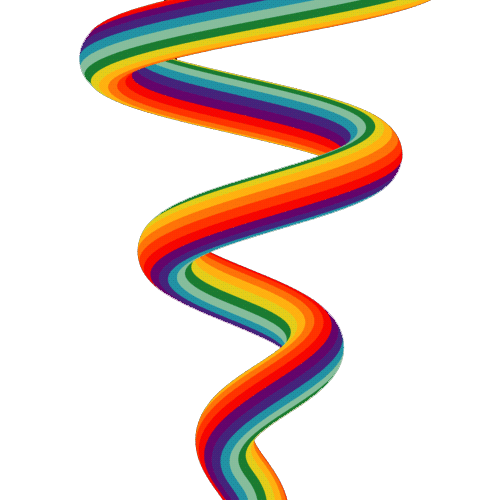 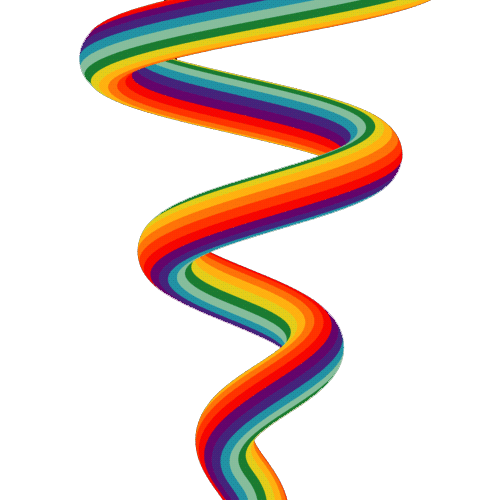 আজকের পাঠে
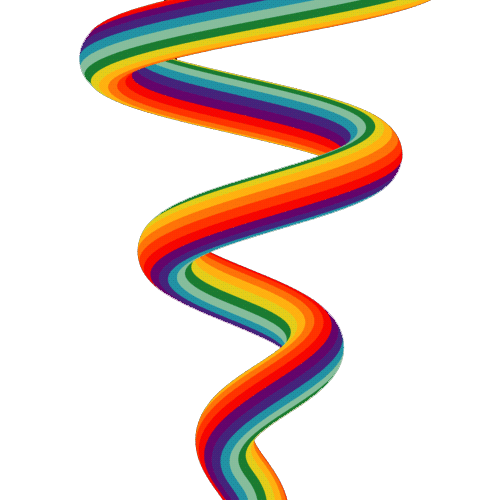 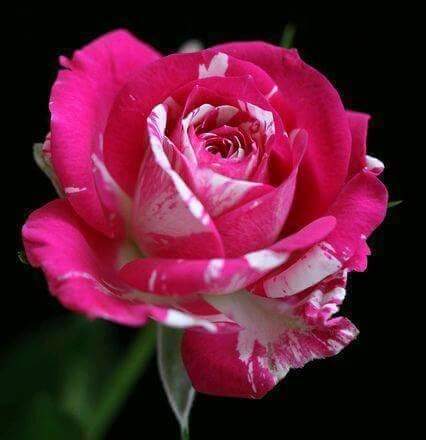 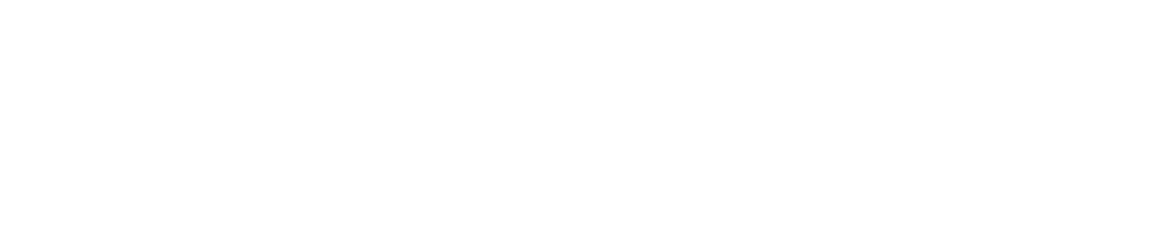 পরিচিতি
পূর্বজ্ঞান যাচাই ও পাঠ ঘোষণা
তোমরা কয়েকজন পথিকৃৎ সমাজবিজ্ঞানীর নাম বল।
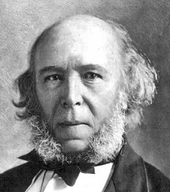 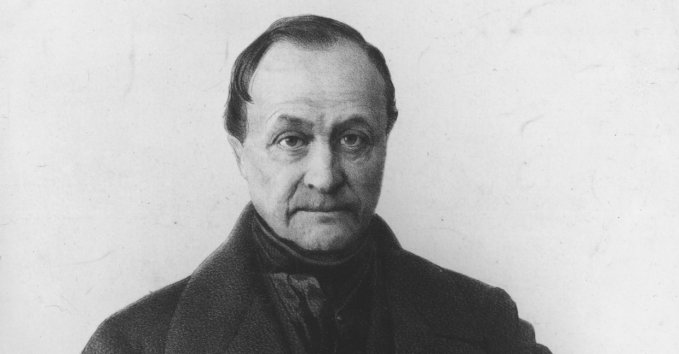 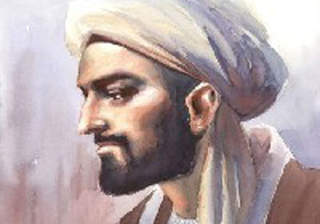 ইবনে খালদুন (১৩৩২-১৪০৬)
অগাস্ট কোঁত (১৭৯৮-১৮৫৭)
হার্বার্ট স্পেনসার (১৮২০-১৯০৩)
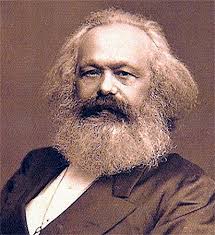 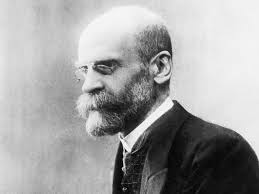 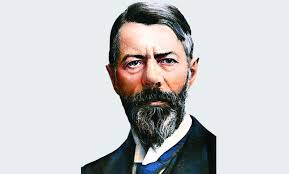 এমিল ডুর্খেইম  (১৮৫৮-১৯১৭)
ম্যাক্স ওয়েবার (১৮৬৪-১৯২০)
কার্ল মার্কস  (১৮১৮-১৮৮৩)
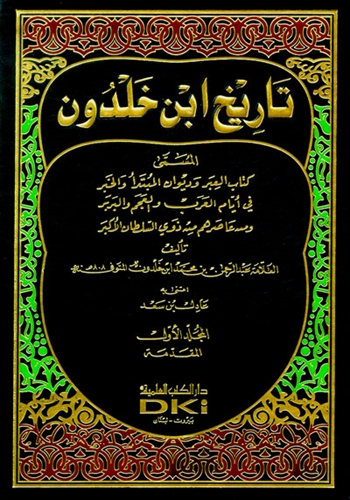 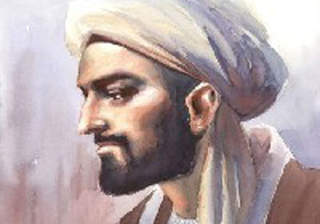 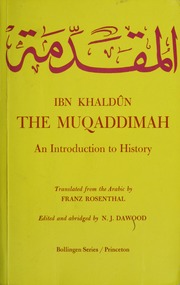 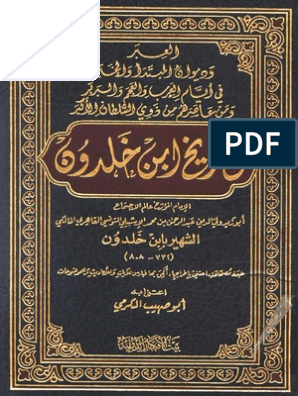 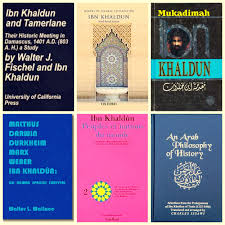 আজকের পাঠ
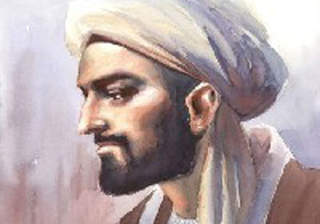 ইবনে খালদুন
শিখনফল
এই পাঠ শেষে শিক্ষার্থীরা---------
১।অগ্রপথিক সমাজবিজ্ঞানী হিসেবে ইবনে খালদুনের পরিচয় জানতে পারবে;
২।ইবনে খালদুনের রচিত গ্রন্থাবলী সম্পর্কে জানতে পারবে;
৩।সমাজবিজ্ঞান বিকাশে ইবনে খালদুনের অবদান মূলায়ন করতে পারবে।
ইবনে খালদুন (১৩৩২-১৪০৬)
পরিচিতিঃ ইবনে খালদুন প্রাচ্যের ইতিহাসবিদদের মধ্য শ্রেষ্ঠ স্থান দখল করে আছেন। ইউরোপীয় পন্ডিত মহলে তিনি আধুনিক সমাজবিজ্ঞানের জনক বলে পরিচিত। তিনি একাধারে চিন্তানায়ক,ঐতিহাসিক, সমাজবিজ্ঞানী, রাষ্ট্রবিজ্ঞানী ও অর্থনীতিবিদ হিসাবে খ্যাতি অর্জন করেন।
	জম্মঃ ১৩৩২ সালের ২৭ মে, তিউনিস শহরে।তাঁর পুরো নামঃওয়ালী উদ্দিন আবু যায়েদ আব্দুর রহমান ইবনে মুহম্মদ ইবনে খালদুন আল হাযরামি

	শিক্ষালাভঃ তাঁর পিতা ছিলেন একজন বিশিষ্ট ধার্মিক ব্যাক্তি। তিনি তাঁর পিতার নিকট হতে ইতিহাস, দর্শন ও ধর্ম বিষয়ে শিক্ষা লাভ করেন। সভ্যতার উত্থান- পতন সম্পর্কে পর্যবেক্ষণলব্ধ জ্ঞানের অধিকারী হওয়ায় তাকে বিশ্ব ইতিহাস রচনায় সহায়তা করেছে। আঠারো বছর বয়সে ইবনে খালদুনের শিক্ষা লাভের পরিসমাপ্তী ঘটে।

	মৃত্যুঃইবনে খালদু ১৪০৬ সালের ২৭ মার্চ মিশরের মামলুক সালতানাতে ৭৩ বছর বয়সে মৃত্যুবরণ করেন।
চাকুরী জীবনঃ বিশ বছর বয়সে বন্দী সুলতান আবু ইসাহাকের সিলমোহরের তত্ত্বাবধায়ক পদে নিয়োগ পান। তাঁর যুক্তিবাদী চিন্তা দর্শনে আলেম সম্প্রদায় তাঁর প্রতি বিরুপ হলে তিনি মরক্কোয় চলে যান এবং ফেজের মুন্সীর পদ অলংকৃত করেন। এভাবে তিনি রাষ্ট্রের বিভিন্ন পদে নিয়োজিত হয়ে রাষ্ট্র পরিচালনায় অভিজ্ঞতার পাশাপাশি প্রাসাদ ষড়যন্ত্র,ক্ষমতার লড়াই,বিশ্বাস ঘাতকতা ও ইসলামের ক্রমাবণতি ইত্যাদি বিষয়ে অনেক বাস্তব জ্ঞানের অধিকারী হন।
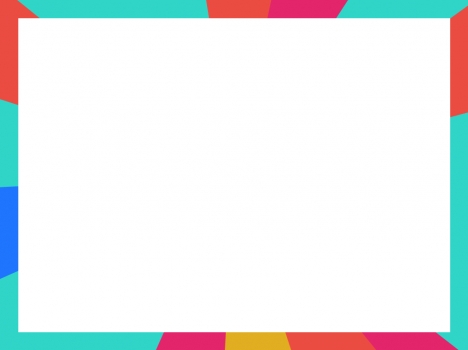 ইবনে খালদুনের রচনাবলী
ইবনে খালদুন বেশ কয়েকটি গ্রন্থ রচনা করেন।তারমধ্যে উল্লেখযোগ্য রচনাগুলো হলোঃ
১।Al-kitabul I-bar. 
২। Lubabu I-Muhassal.
৩। Sifau I-sail.
৪। Allqali-I-sultan.
ইবনে খালদুনের মতবাদ ও অবদান সমূহঃ
আধুনিক সমাজবিজ্ঞানের উদ্ভব ও বিকাশে ইবনে খালদুনের অবদান অনস্বীকার্য।কারণ তিনি তৎকালীন সময়ে সমাজ সম্পর্কে যে দার্শনিক ব্যাখ্যা ও বিশ্লেষণ করেছেন সে জন্য তাকে সমাজবিজ্ঞানের জনক বলা যেতে পারে।নিম্নে তার অবদান সমূহ আলোচনা করা হলঃ
	১)আল-মোকাদ্দিমাঃসমাজবিজ্ঞানের ক্ষেত্রে ইবনে খালদুনের সবচেয়ে বড় অবদান হচ্ছে তাঁর “Al-Kitabul I-Ibar”-নামক গ্রন্থ যার বাংলা অর্থ হচ্ছে “উদাহরণের বই”(Book of Example)।এটি মোট সাতটি খন্ডে প্রকাশিত।এর প্রথম খন্ডের নাম “Al-Makaddim(আল-মোকাদ্দিমা)।ইংরেজি নাম “The Prolegomena”এর বাংলা অর্থ “বিশ্ব ইতিহাসের ভূমিকা”।সমাজের সকল ঘটনার ব্যাখ্যা ও বিশ্লেষণ তিনি এ খন্ডে তুলে ধরেছেন। সমাজবিজ্ঞানের ওপর এটিই সম্ভবত সবচেয়ে রীতিবদ্ধ রচনা।এজন্য গ্রন্থটিকে সমাজবিজ্ঞানের আদি গ্রন্থ বলা হয়।
২।আল-উমরান(Al-Umran):ইবনে খালদুনকে সমাজবিজ্ঞানের প্রকৃত প্রতিষ্ঠাতা বলা যায়।কারণ তিনিই সর্বপ্রথম ঐতিহাসিক ঘটনাকে সঠিকভাবে বিশ্লেষণ ও উপলদ্ধির জন্য এবং মানব ইতিহাস সম্পর্কে সঠিক জ্ঞান লাভের জন্য একটি নতুন বিজ্ঞানের প্রয়োজনীয়তা অনুভব করেন।এই নতুন বিজ্ঞানের বিষয়বস্তু ও পদ্ধতি হবে সুনির্দিষ্ট যা সত্যিকারের বস্তুনিষ্ট ইতিহাস রচনায় সাহায্য করবে।তিনি এই নতুন বিজ্ঞানের নাম দেন “Al-Umran”বা “Science of Culture” অর্থাৎ সংস্কৃতির বিজ্ঞান।এই সংস্কৃতির বিজ্ঞানকে খালদুন মানুষ,মানুষের প্রতিষ্ঠান এবং মানব সমাজের বিজ্ঞান হিসেবে চিহ্নিত করেন।এই বিজ্ঞান সমস্ত মানব প্রতিষ্ঠানের প্রকৃতি,উৎপত্তি ও বিকাশ সম্পর্কে আলোচনা করবে।তাঁর এ কল্পিত সংস্কৃতির বিজ্ঞানকে সমাজবিজ্ঞান বলা যেতে পারে।কারণ মানব সমাজই এ বিজ্ঞানের বিষয়বস্তু এবং এ কারণে অনেকে খালদুনকে সমাজবিজ্ঞানের জনক বলে অভিহিত করেছেন ।
৩।ইতিহাসের দর্শনঃ ইবনে খালদুন তাঁর “আল-মোকাদ্দিমা”গ্রন্থে ইতিহাসের যে বস্তুনিষ্ট, বৈজ্ঞানিক, যুক্তিবাদী ও সংস্কারমুক্ত বিশ্লেষণ দান করেছেন তা তাকে রাষ্ট্রচিন্তার ইতিহাসে স্থায়ী গৌরবের আসনে অধিষ্ঠিত করেছে।তিনি বলেন, “শুধুমাত্র রাজনৈতিক ঘটনার নিছক বর্ণনা ইতিহাসের বিষয়বস্তু হতে পারেনা।তিনি এসব ঘটনার অন্তর্নিহিত তাৎপর্য বিশ্লেষণের ওপর গুরুত্ব আরোপ করেন।শুধুমাত্র ঘটনার বর্ণনা নয়,ঘটনার উৎপত্তির সূত্র এবং কারণ বিশ্লেষণও অতীব প্রয়োজন বলে মনে করেন।তাঁর মতে,দার্শনিক দৃষ্টিভঙ্গি ব্যতীত সঠিক ইতিহাস অনুধাবন করা সম্ভব নয়।এ থেকে বুঝা যায় তিনিই সর্বপ্রথম আধুনিক যুক্তিবাদী ইতিহাস শাস্ত্রের সূচনা করেন।
৪।আল-আসাবিয়াঃইবনে খালদুনের সমাজতাত্ত্বিক চিন্তাধারার কেন্দ্রীয় প্রত্যয় হচ্ছে “আল-আসাবিয়া”।যার ইংরেজি প্রতিশব্দ “Social 
Solidarity”বাংলা অর্থ সামাজিক সংহতি বা গোত্র প্রীতি বা গোষ্টী সংহতি ।তাঁর মতে, সমাজের ভিত্তি হচ্ছে এই গোষ্টী সংহতি।রক্ত,ধর্ম ও জাতি সম্পর্কের ওপর ভিত্তি করে সামাজিক সংহতি বা গোষ্টী সংহতি গড়ে উঠে।এই গোত্র প্রীতি থেকেই মানুষের সংঘবদ্ধ জীবন গড়ে উঠে যা সামাজিক বন্ধনের প্রাণস্বরূপ।তিনি বলেন,গোত্র প্রীতি সমাজের জন্য খুবই জরুরী কেননা তা থেকেই মানুষের সংঘবদ্ধ হয়ে বসবাসের প্রেরণা জাগে।খালদুনের মতে,স্থায়ী সমাজ অপেক্ষা যাযাবর সমাজে গোত্র প্রীতি বা সামাজিক সংহতি খুব বেশী থাকে।
৫।জাতীয়তাবোধের বিকাশঃ খালদুনের মতে, যাযাবরদের আত্মরক্ষার অনুভূতিই তাদের মধ্যে একত্ববোধের ধারণা জাগ্রত করে। এরা প্রত্যেকেই নিজেকে দলের একজন এবং দল সবার জন্য, এরূপ চিন্তা করতে শেখে। পারস্পারিক  সম্পর্ক থেকে জাতীয়তাবোধের উদ্ভব হয়। 
	৬।রাষ্ট্রের উত্থান-পতনঃ ইবনে খালদুন বলেন, সামাজিক সংহতির ক্রমবিকাশের ফলে সমাজের সৃষ্টি এবং সমাজ থেকে জাতির সৃষ্টি হয়। তিনি বলেন, সংহতিবোধ বা একাত্মবোধ জাতীয়তাবোধ সৃষ্টি করে। জাতীয়তাবোধ মজবুত না হলে জাতি বা রাষ্ট্র দুর্বল হয়ে পড়ে। এক জাতির উপর অন্য জাতির প্রাধান্য বা প্রভূত্বের জন্য নতুন রাজ্যের সৃষ্টি হয়। খালদুনের মতে, জীবদেহের ন্যায় রাষ্ট্রও জন্ম, বিকাশ ও মৃত্য তিনটি ধারা অনুসরণ করে।
৭।সামাজিক জীবনে ভৌত পরিবেশের প্রভাবঃখালদুন প্রাকৃতিক পরিবেশ কীভাবে সমাজজীবনকে প্রভাবিত করে তারও ব্যাখ্যা বিশ্লেষণ করেছেন। তার মতে, যে কোন দেশের সমাজ ও রাষ্ট্রব্যবস্থায় প্রাকৃতিক পরিবেশের প্রভাব রয়েছে। প্রাকৃতিক পরিবেশ বিভিন্ন মানবগোষ্ঠী ও সমাজব্যবস্থার মধ্যে পার্থক্য সৃষ্টি করে। 
	৮।যাযাবর ও স্থায়ী সমাজঃখালদুন  প্রত্যেক সমাজকে দুটি ভাগে ভাগ করেন।যথাঃক)যাযাবর সমাজ খ) স্থায়ী সমাজ।তাঁর মতে, যাযাবর মানুষেরা হলো সাধারণ ও কঠিন প্রকৃতির হয়।অন্যদিকে স্থায়ীভাবে বসবাসকারী ব্যাক্তিরা হচ্ছে বিশুদ্ধ ও নরম  প্রকৃতির হয়।
৯।সামাজিক পরিবর্তনঃসমাজচিন্তার ক্ষেত্রে ইবনে খালদুনের অবদান ও মতবাদ থেকে  এ ধারণা স্পস্টরূপে প্রতীয়মান হয় যে, তিনি সামাজিক পরিবর্তন বিষয়ে সচেতন ছিলেন । তাঁর বিশ্বাস ছিল সমাজ পরিবর্তনশীল এবং পরিবর্তনের চাকায় মানুষ নিয়তই পরিবর্তিত হচ্ছে।এ পরিবর্তনের শক্তিগুলো মানুষের নিয়ন্ত্রণের বৈরে।
	উপসংহারঃইবনে খালদূন বহুদিন মানুষের অগোচরেই রয়ে গিয়েছিলেন বলা যায়। মানব সমাজ অধ্যয়নে তার উদ্ভাবিত বিজ্ঞানের ধারাকে পরবর্তিতে এগিয়ে নিয়ে যাওয়ার মতো উত্তরসূরীর অভাবেই হয়ত তার নতুন বিজ্ঞান বেশীদূর অগ্রসর হতে পারেনি। দীর্ঘদিন পশ্চিমা বিশ্ব ইবনে খালদুনের যাবতীয় কাজের পর্যালোচনা ও বিশ্লেষণ করে তার মূল্যায়ন করে । এরপরেই সমাজ বিজ্ঞানে তার অবদানের কথা বিশ্বব্যাপী স্বীকৃতিপায়।
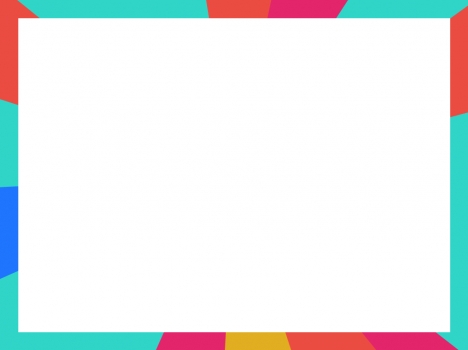 দলীয় কাজ
১৫মিনিট
ইবনে খালদুনের ৭টি মতামত পোষ্টার পেপারে লিখ।
লাল দল
ইবনে খালদুনের উল্লেখযোগ্য রচনাবলীর নাম লিখ
নীল দল
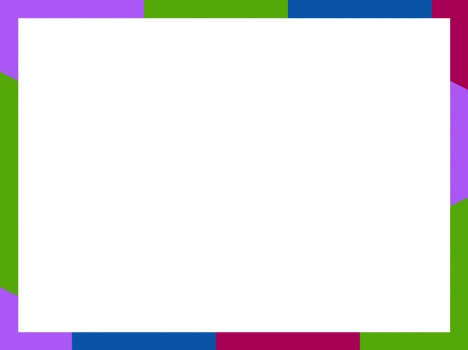 লাল দল
দলীয় কাজের উত্তর
১।আল-মোকাদ্দিমা
২।আল-উমরান
৩।ইতিহাসের দর্শন
৪।আল-আসাবিয়া বা গোষ্টী সংহতি
৫।জাতীয়তাবাদের বিকাশ
৬।রাষ্ট্রের উত্থান-পতন
৭।সমাজজীবনে ভৌত পরিবেশের প্রভাব
৮।যাযাবরও স্থায়ী সমাজ 
৯।সামাজিক পরিবর্তন
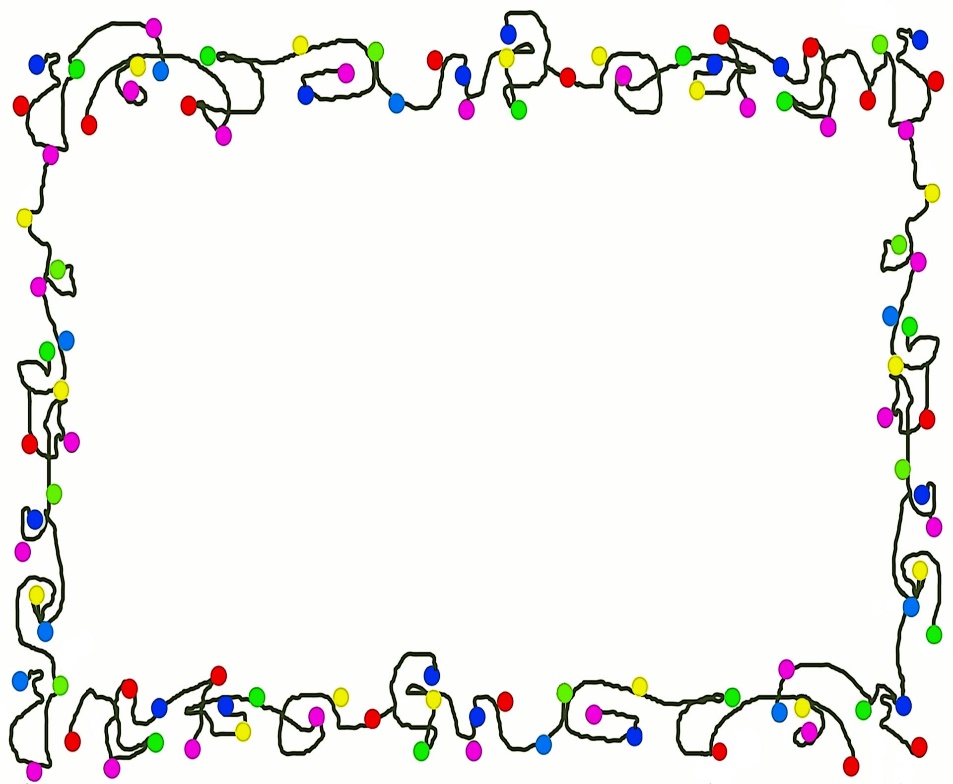 নীল দলের উত্তর
ইবনে খালদুন বেশ কয়েকটি গ্রন্থ রচনা করেন।তারমধ্যে উল্লেখযোগ্য রচনাগুলো হলোঃ
১। Al-kitabul I-bar. 
২। Lubabu I-Muhassal.
৩। Sifau I-sail.
৪। Allqali-I-sultan.
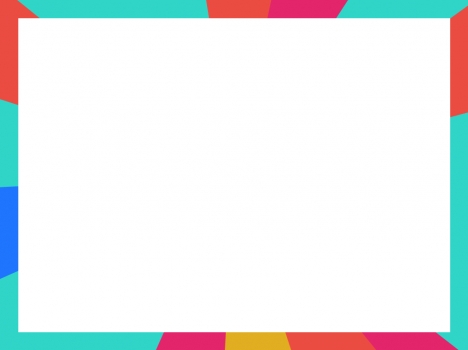 মূল্যায়ন
৫ মিনিট
১। ইবনে খালদুন কোন সময়ের দার্শনিক?
২। আসাবিয়া কি? 
৩।ইবনে খালদুন কত বছর বয়সে ১ম চাকরিতে যোগদান করেন? 
৪। ইবনে খালদুন কার কাছ থেকে ইতিহাস, দর্শন ও ধর্ম বিষয়ে শিক্ষা
    লাভ করেন? 
৫।ইবনে খালদুনের মতে,রাষ্ট্রের আয়ু কত বছর?
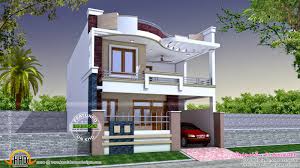 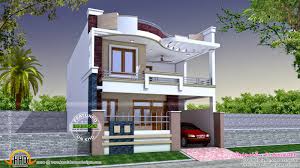 বাড়ির কাজ
সমাজবিজ্ঞান বিকাশে ইবনে খালদুনের উল্লেখযোগ্য ৫টি ভুমিকা বিস্তারিত লিখ।
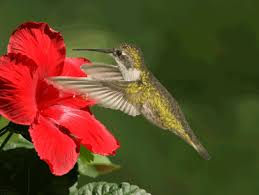 ধন্যবাদ